FINANCIAL INCLUSION
2021
Enabling Environment
Jun-21
2
مجهودات الشمول المالي في البنك المركزي المصري
Draft framework for financial Inclusion Strategy
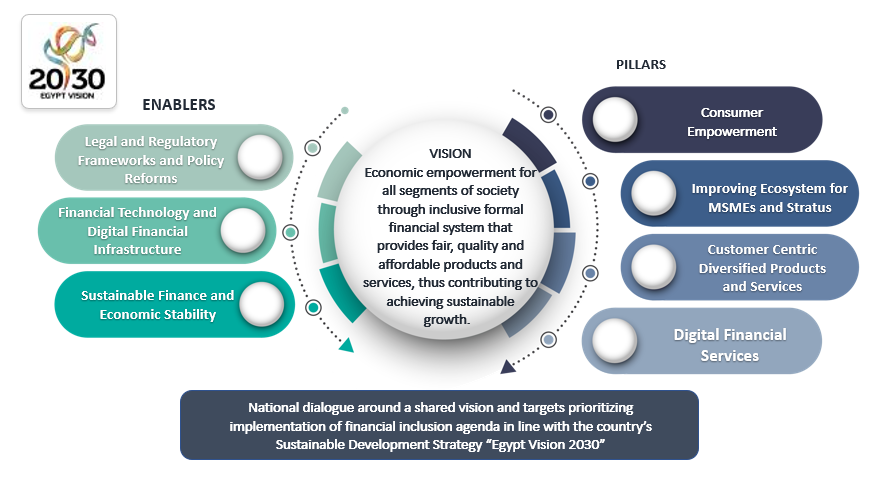 Jun-21
3
مجهودات الشمول المالي في البنك المركزي المصري
Supply Side Data
52.8%
19.4%
33.8%
2014
2017
2020
Jun-21
4
مجهودات الشمول المالي في البنك المركزي المصري
Projects
Jun-21
5
مجهودات الشمول المالي في البنك المركزي المصري
Financial Inclusion and correlation with Non-performing Loan
Jun-21
6
مجهودات الشمول المالي في البنك المركزي المصري
7
Thank you!